The BHS Learning Journey
Year 11 this way!
Revision techniques shared
 and modelled
End of Year 10 Assessment
Practice questions completed and assessed
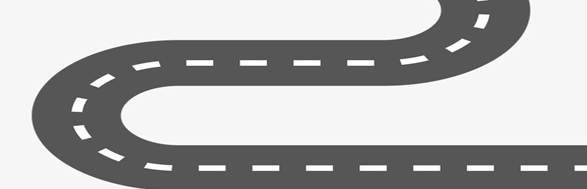 Model answers unpicked and critiqued
Assessment:

CW drafts
End of Year 10 Preparation
Applying differing dietary requirements to varying types of sporting activity
Developing a balanced nutrition plan for a selected sporting activity
How nutritional behaviours can be managed to improve sports performance.
Topic:
Nutrition and sports performance
Evaluate Coursework
Year 10 Summer Term 2
(May-July)
Evaluate Coursework
Evaluate Coursework
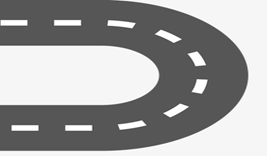 Topic:
Reducing the risk of sports injuries and dealing with common medical conditions
Reducing risk, treatment and rehabilitation of sports injuries and medical conditions
Different types and causes of sports injuries
Causes, symptoms and treatment of medical conditions.
Different factors which influence the risk and severity of injury
To know the warm up and cool down routines
Year 10 Summer Term 1
(April-May)
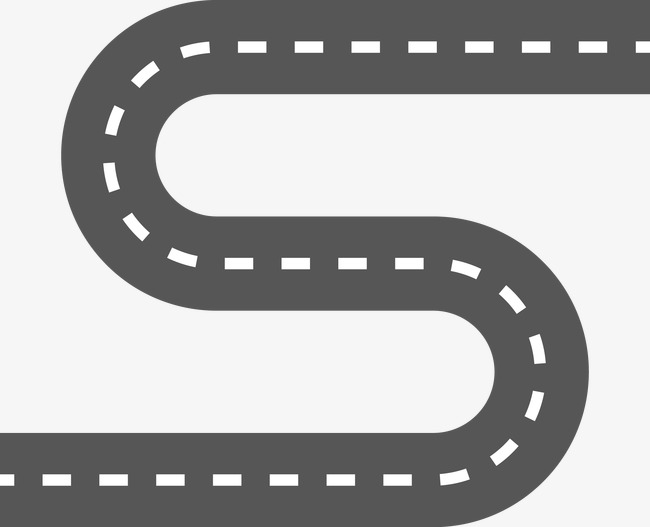 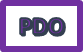 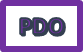 Causes, symptoms and treatment of medical conditions.
Reducing risk, treatment and rehabilitation of sports injuries and medical conditions
Assessment:
End of topic tests for exam prep and CW submissions and resubmissions.
Different types and causes of sports injuries
To know the warm up and cool down routines
Different factors which influence the risk and severity of injury
Year 10 Spring Term 2
(Feb-April)
Organising and planning a fitness training programme submission
Principles of training in sport submission
Evaluate own performance in planning and delivery of a fitness training programme submission
Components of fitness applied in sport submission
OCR submission
Year 10 Spring Term 1
(Jan-Feb)
Assessment:
CW submissions.
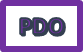 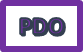 Assessment:
Resubmissions of Unit
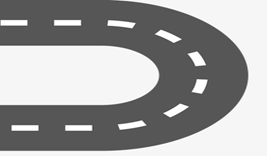 Skills we will work on this term:
Applying the principles of training: fitness and how it affects skill performance
Evaluate own performance in planning and delivery of a fitness training programme resubmission
Evaluate coursework type up and resubmit
Organising and planning a fitness training programme resubmission.
Components of fitness applied in sport resubmission
Principles of training in sport resubmission
Skills we will work on this term:
Applying the principles of training: fitness and how it affects skill performance
Year 10 Autumn Term 2
(Oct-Dec)
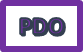 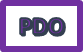 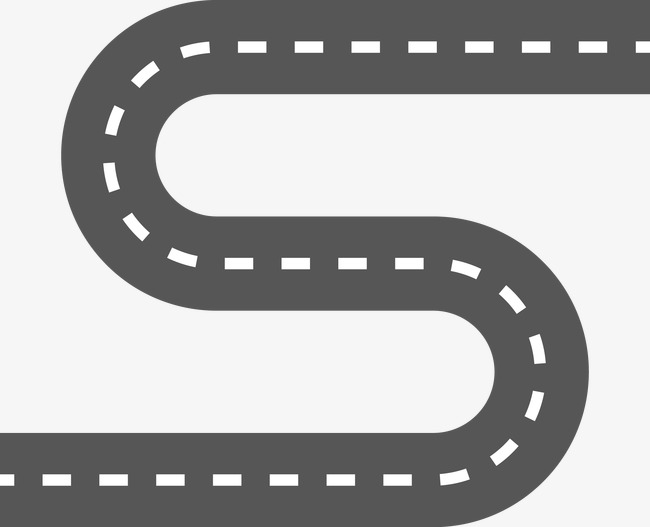 Evaluate own performance in planning and delivery of a fitness training programme.
Principles of training in sport
Organising and planning a fitness training programme.
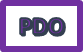 Evaluate coursework
Evaluate coursework
Components of fitness applied in sport
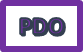 Year 10 Autumn Term 1
(Sep- Oct)
Assessment:
First drafts of Unit
Continue to embed an enthusiasm and thirst for learning
New Academic Year  begins
Topic:
Applying the principles of training: fitness and how it affects skill performance
Meet our Head Boy and Girl and Senior prefect team